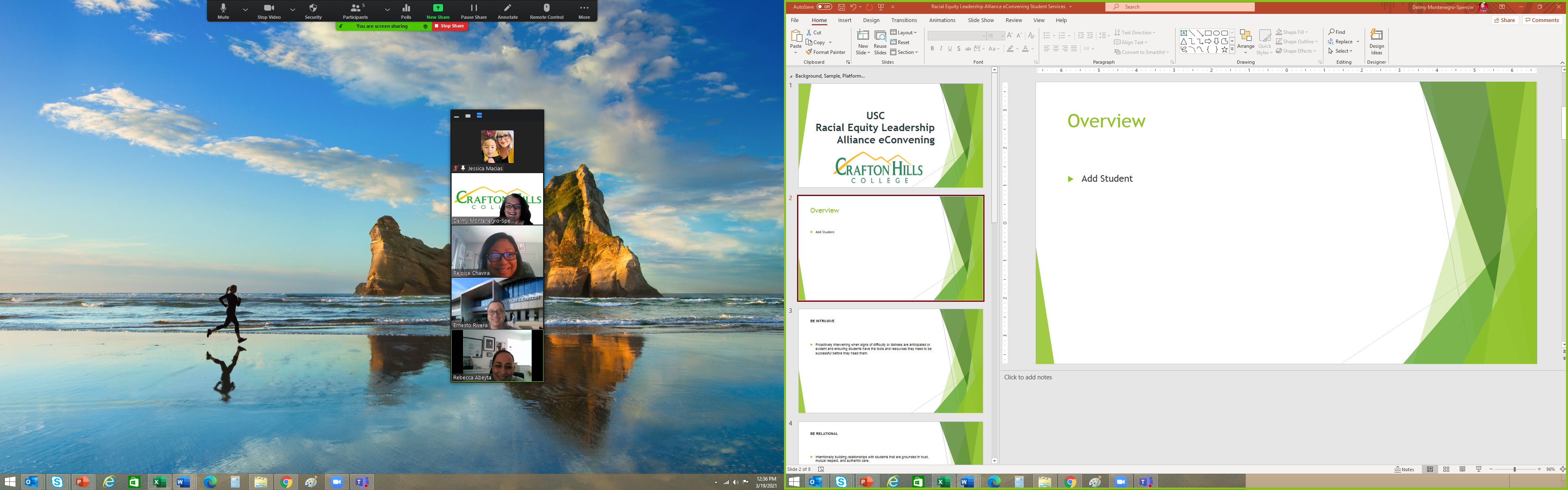 USC
Racial Equity Leadership Alliance eConvening
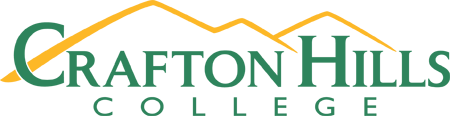 [Speaker Notes: Collaboration between CHC, GIA, CCCCO, & Student Senate]
Equity and Equity Mindedness
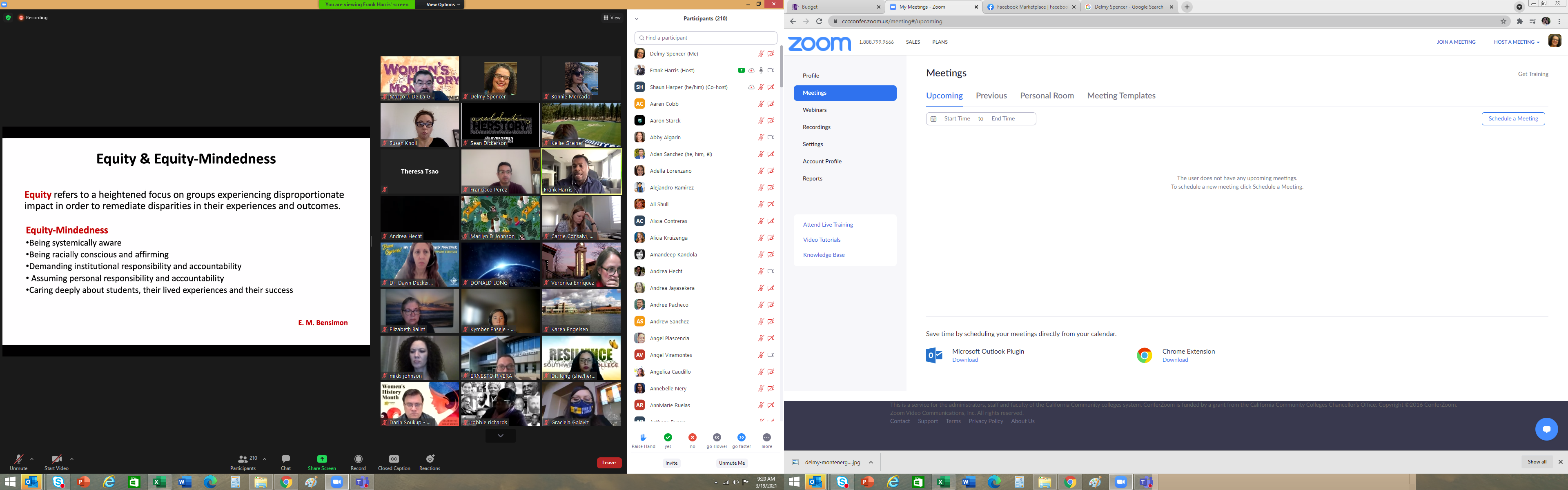 [Speaker Notes: Delmy]
BE INTRUSIVE -
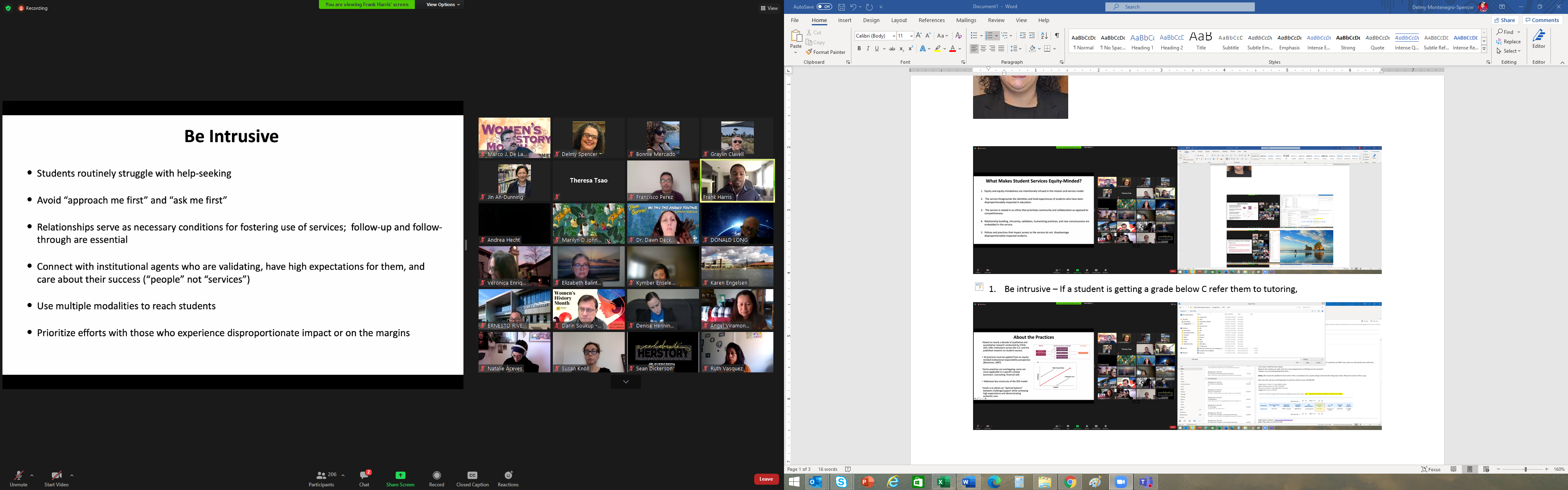 Proactively intervening when signs of difficulty or distress are anticipated or evident and ensuring students have the tools and resources they need to be successful before they need them.
Be intrusive without intruding! 

Ask questions to ensure that you are meeting the needs of the student. This can help foster a sense of belonging  especially when underrepresented student populations do not feel a strong sense of belonging.

Take the time to connect the student with other students, staff or faculty so they may have the tools and resources they need to be successful.
[Speaker Notes: Examples: by being warm, friendly and inviting whether you are virtual or in person. What tone of voice are you using? If you are on campus, greet a student first. Don't wait for them to ask for help. Communicate in plain language and don’t' use higher education terminology that might be confusing for students without prior college exposure.

Ask questions- Example of Counseling triage students to make sure that we are supporting or directing appropriately.
Take the time to connect the student with another department if on campus walking them down the hall or call ahead to the dept. Online provide a link- copy and paste if chatting on cranium/ or text it them. ring central.
I challenge you to explore ways to be Intrusive to build equity mindedness in student support services to Achieve Racial Equity]
BE RELATIONAL
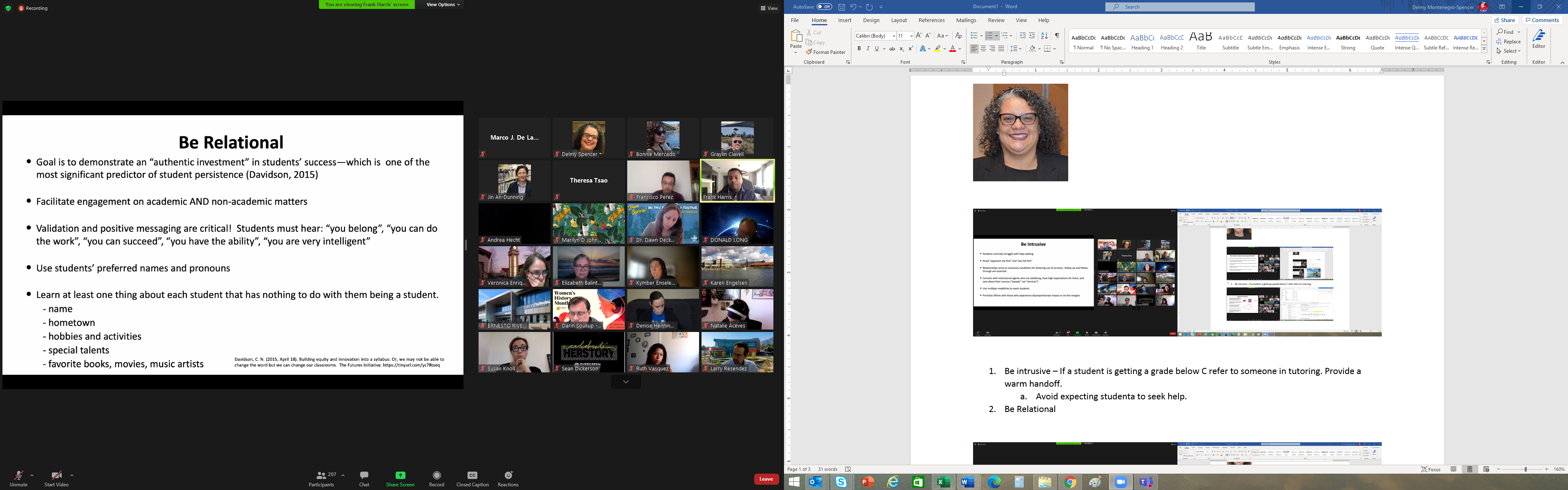 Intentionally building relationships with students that are grounded in trust, mutual respect, and authentic care.
[Speaker Notes: – Ernesto
Example: I will share an example that can help you practice being relational. During the first day/s of class, introduce yourself and share with students your hobbies, special talents or academic journey etc. This will humanize the Professor at the front of the class. This will also allow for students to relate to you.  You can also learn from students, if you choose to add to the activity for student to introduce themselves and share.]
BE RACE-CONSCIOUS
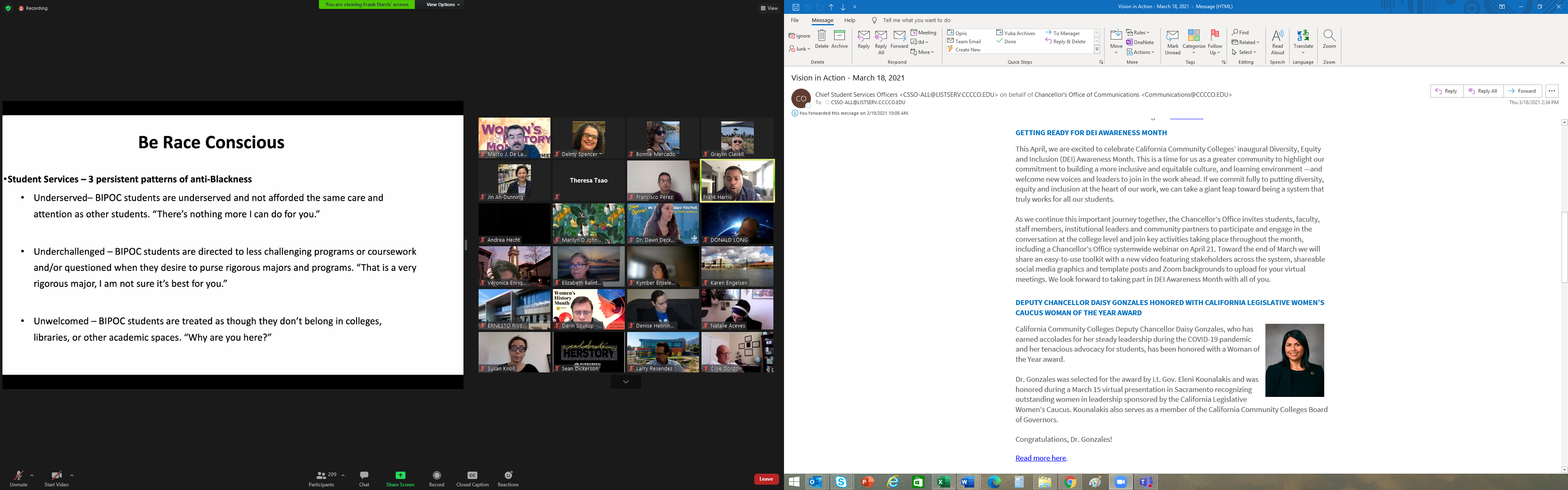 Recognizing the ways in which Black, Indegenous and People Of Color (BIPOC) students are systematically disadvantaged and underserved in educational contexts.  Seeing students' racial/ethnic identities as assets that can be leveraged to facilitate their success.
“I do not feel a sense of belonging because I don't have many people to relate to.” Not employed, College full-time, Female, Age: 18-24, Black/African-American, #children in HH: 1, CTE, Living Wage: No
[Speaker Notes: – Delmy   &  Jessica]
BE COMMUNITYFOCUSED
Creating and sustaining communities that enable students to build relationships with each other for validation, affirmation, and support.
While most students feel a sense of belonging, Black/ African American students are more likely to report feeling left out/isolated on their campuses
“I would feel more belonged if I joined a club, I’ve seen them around campus I’ve heard of them but I never actually knew how to join to gain information on them.” Employed part-time, College Part-time, Female, Age: 18-24, Hispanic/Latino, # children in HH: 4, AAT/AST, Living Wage: No
[Speaker Notes: Rejoice]
BE DATAINFORMED
Using disaggregated student success data to inform program structure, service models, and to assess program effectiveness in meeting the needs of disproportionately-impacted students.  Collecting qualitative data to lift students' voices.
[Speaker Notes: Delmy]
Empathizing with students about the challenges they are experiencing; being flexible when possible and appropriate; advocating for greater institutional responsibility and accountability for student success.
BE COMPASSIONATE
“very clear instructions for as many things as possible with pictures and maybe a text/voice helpline and the people working them reminded some people can be very oblivious to certain things and ask really dumb/easy to figure out questions.” Not employed, College part-time, Male, Age: 35+, White/Caucasian, No children, AAT/AST, Living Wage: No
[Speaker Notes: The example I like to share comes from our personal experiences in our everyday student interaction. At times it is good to remember the following; when a student ask a questions or ask for help. You might have answered the same questions 100 or 1000 times but this is the first time this student has had this question.]
Department Challenge
In your department meetings make some time to review the 6 Equity Mindedness Practices and share your departments best practices.
Learn from each other and try it during class and/or service area.

6 Equity Mindedness Practices 
Be Intrusive
Be Relational 
Be Race Consciousness 
Be Community Focused
Be Data Informed
Be Compassionate
[Speaker Notes: We would like to Challenge all Departments, make some time during your Department meeting and review the 6 Equity Mindedness Practices. Share with each other examples of how you put Equity Mindedness into practice. We are not experts but together we can learn and make a difference.]